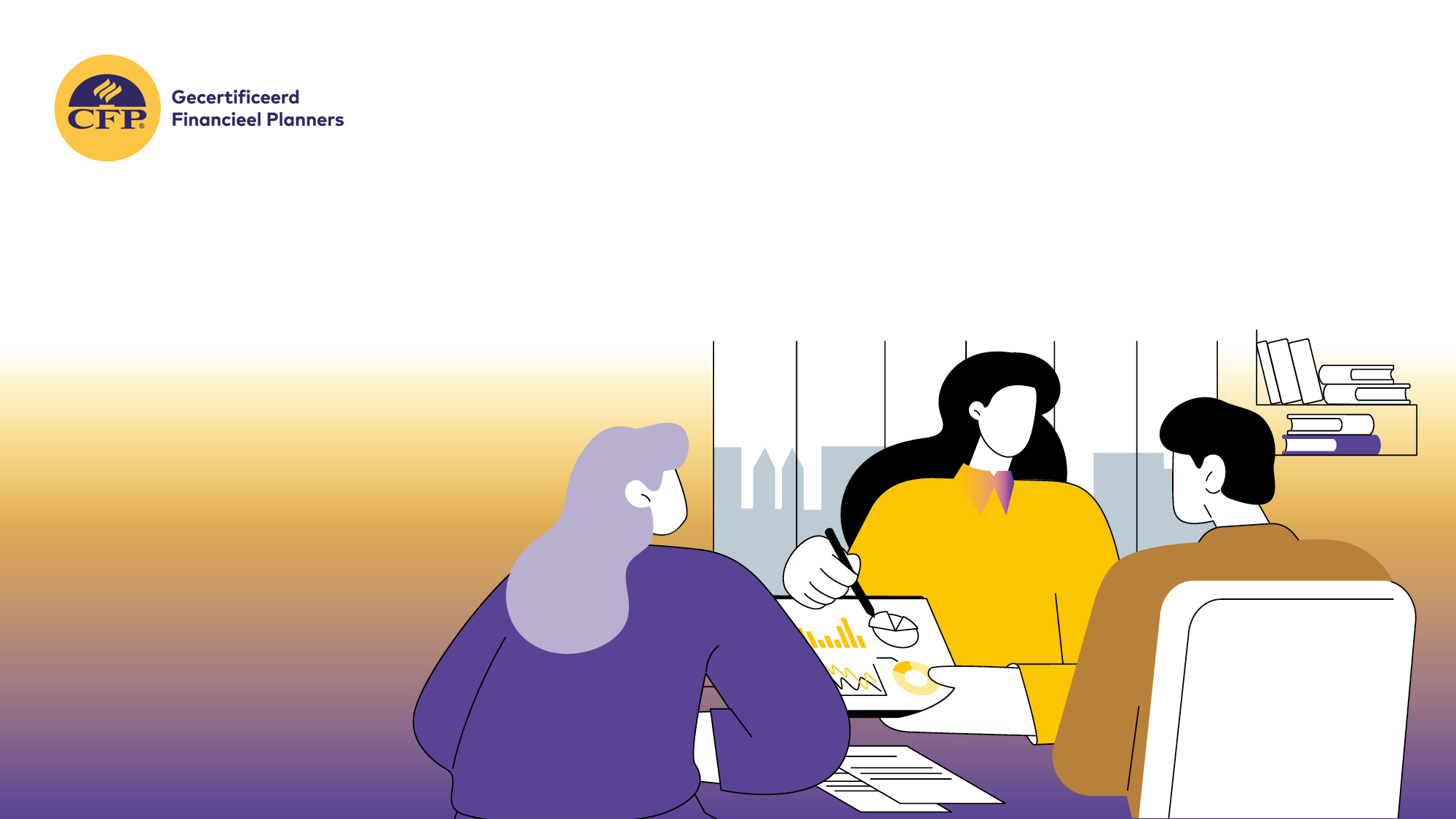 Vermogensoverdracht
bij complexe
gezinssituatie
Andrea Middel
en Mark Dukers
NBC Nieuwegein, 2 april 2025
[Speaker Notes: We heten mensen welkom en stellen ons zelf kort voor:

Naam en wat je doet in het dagelijks leven





1 minuut]
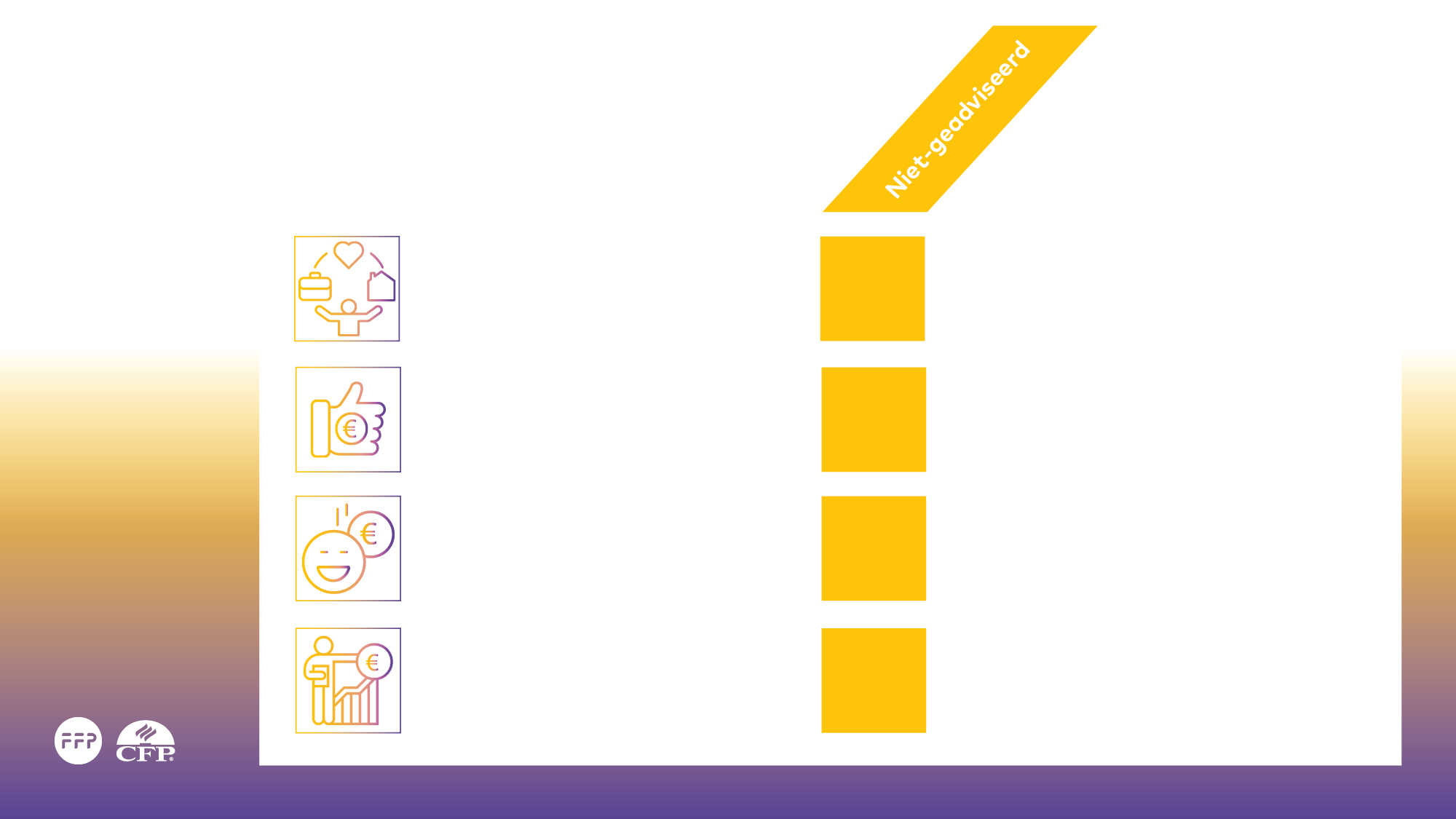 Internationaal onderzoek
69
Kwaliteit van leven
68
Financieel vertrouwen
68
Financiële tevredenheid
N/A
Ervaring
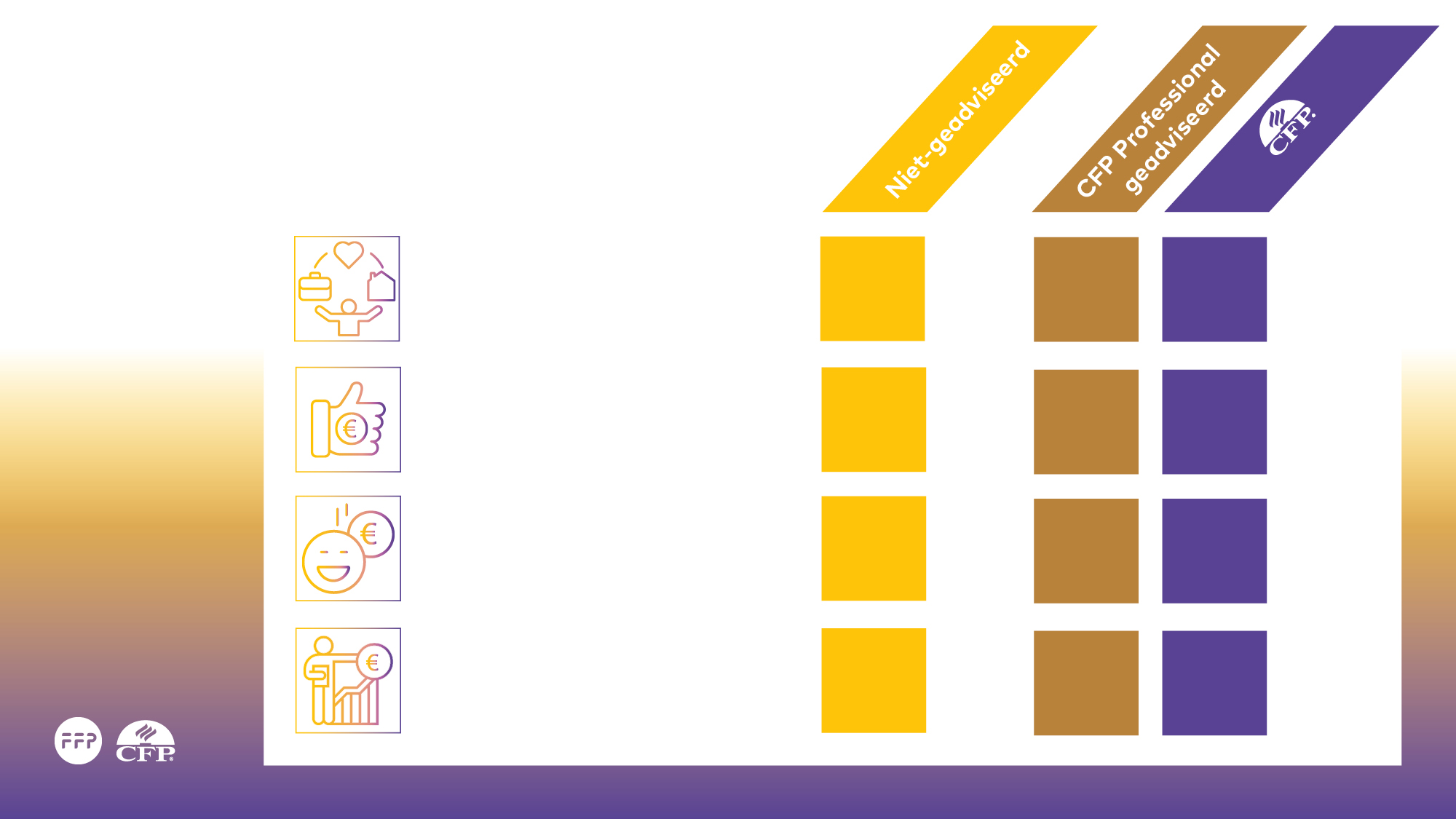 Internationaal onderzoek
Professional Delta
69
78
+9
Kwaliteit van leven
68
78
+10
Financieel vertrouwen
68
81
+13
Financiële tevredenheid
81
+8
N/A
Ervaring
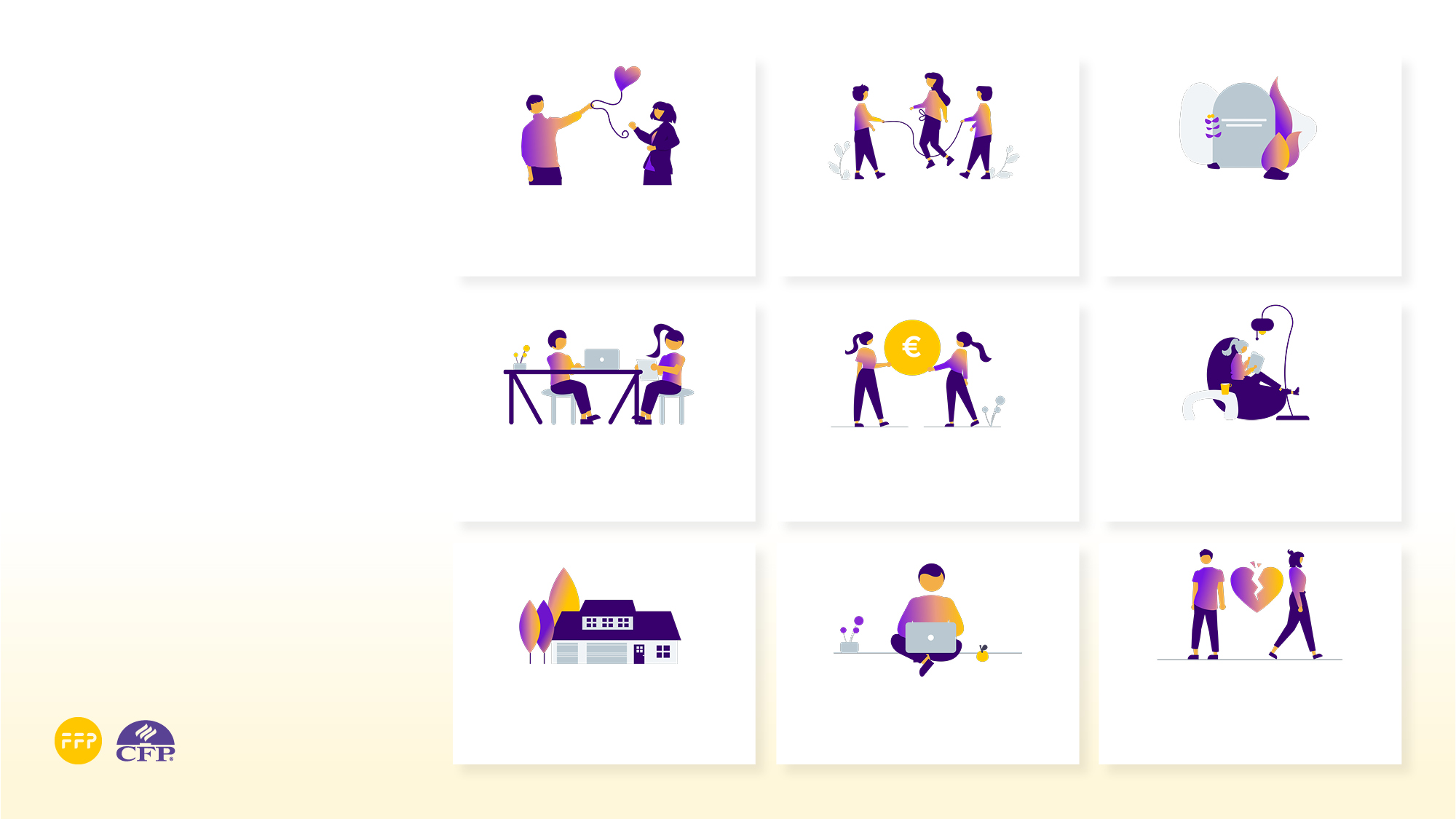 Life events
Overlijden
Is alles goed geregeld voor je 
nabestaanden?
Relatie 
Als u een langdurige relatie met 
iemand aangaat, heeft dat ook
gevolgen voor uw financiën.
Kinderen
Wat zijn de financiële gevolgen van 
gezinsuitbreiding?
Pensioen
Hoeveel pensioen bouwt u op en 
wat kunt u er straks mee?
Werken 
Werken in loondienst.
Vermogensopbouw 
Hoe zet u uw geld slim opzij voor later?
Scheiden 
Scheiden: wat zijn de financiële gevolgen?
Wonen
De kosten die u maakt om prettig 
te wonen zijn een belangrijk onderdeel
van uw financiële huishouding.
Ondernemen
Ondernemen biedt veel vrijheid maar brengt ook verplichtingen met zich mee.
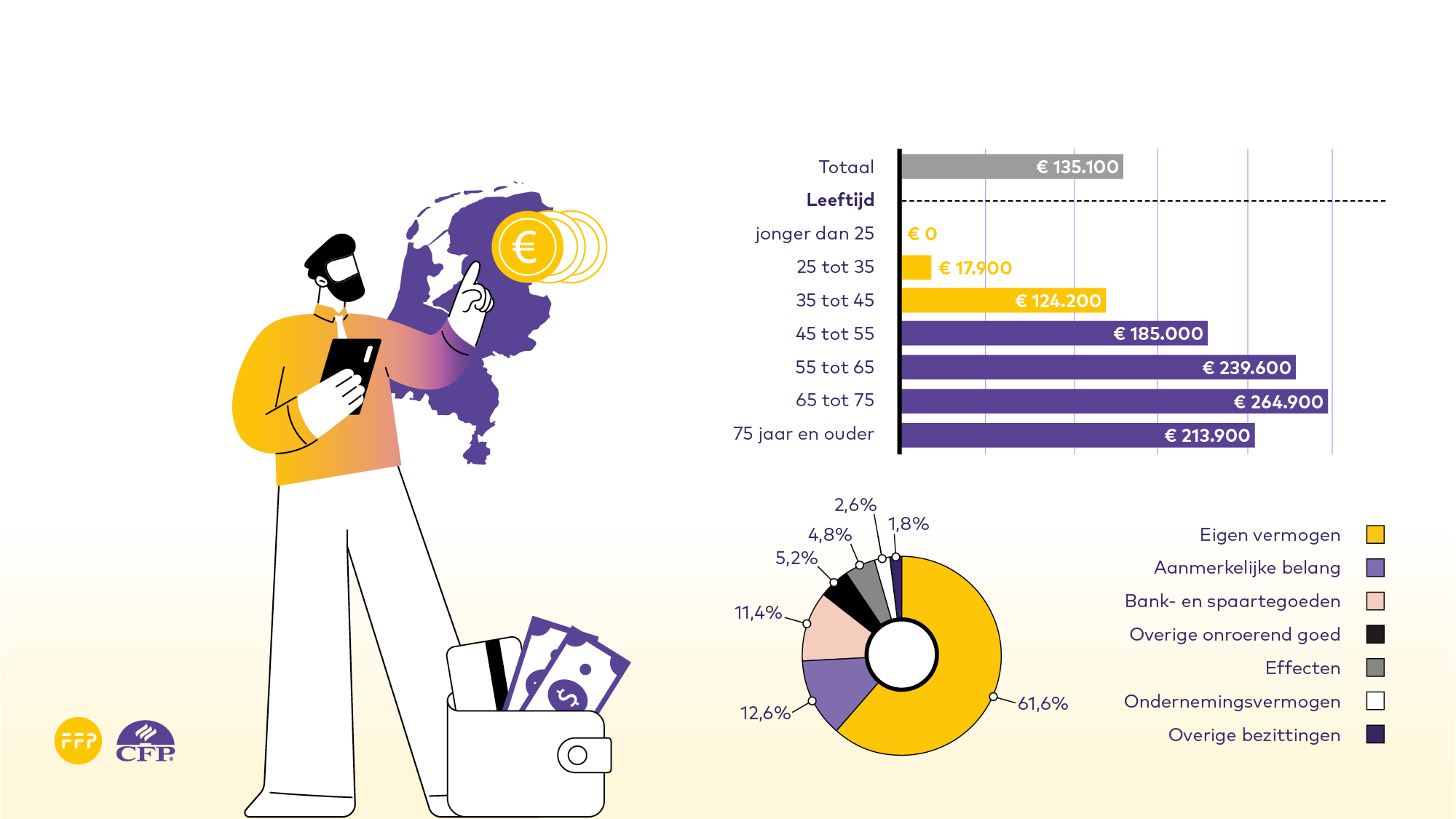 Veel vermogen in Nederland
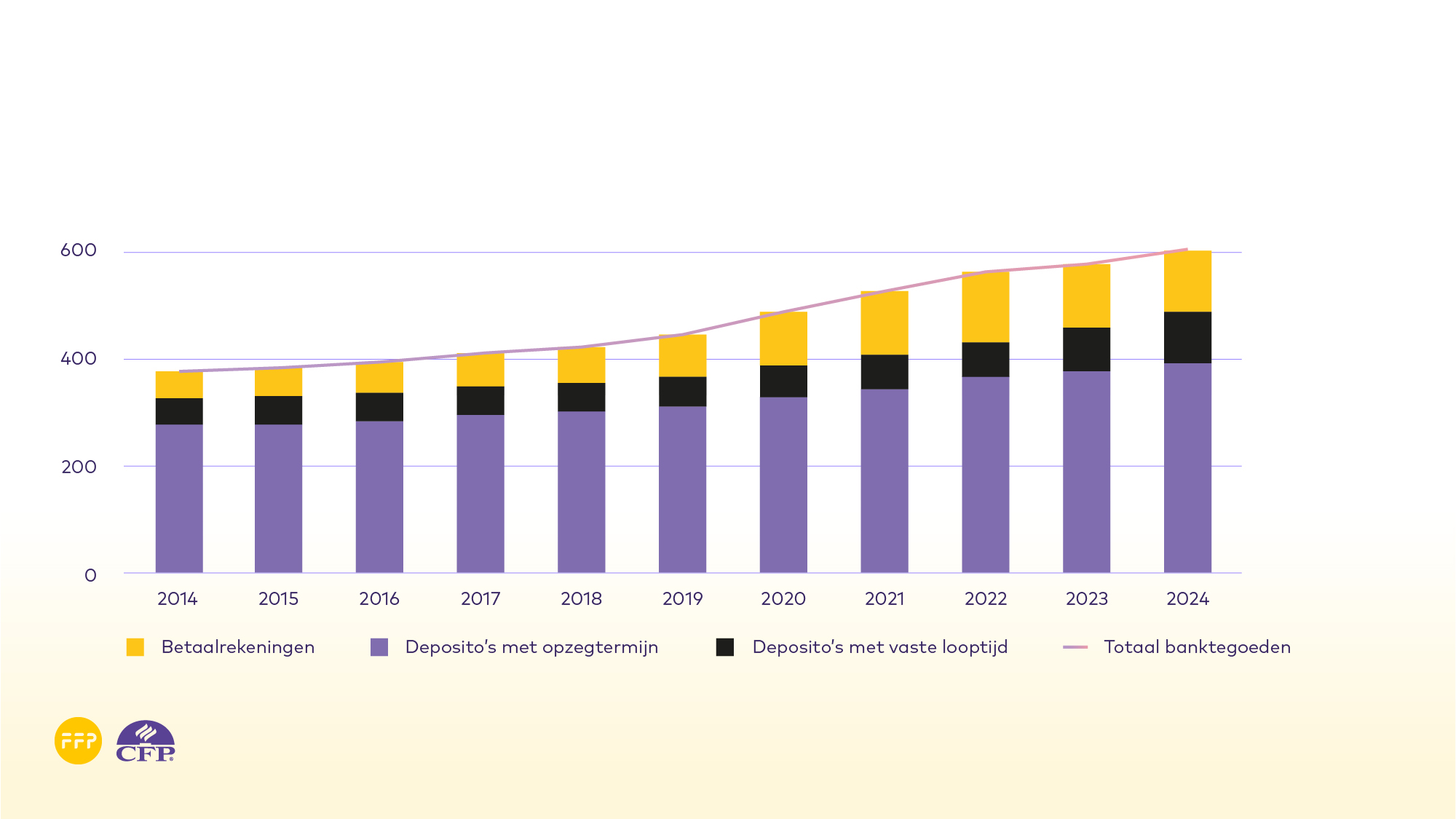 Banktegoeden Nederlandse huishoudens
[Bij Nederlandse banken, in EUR miljard]
© De Nederlandse Bank
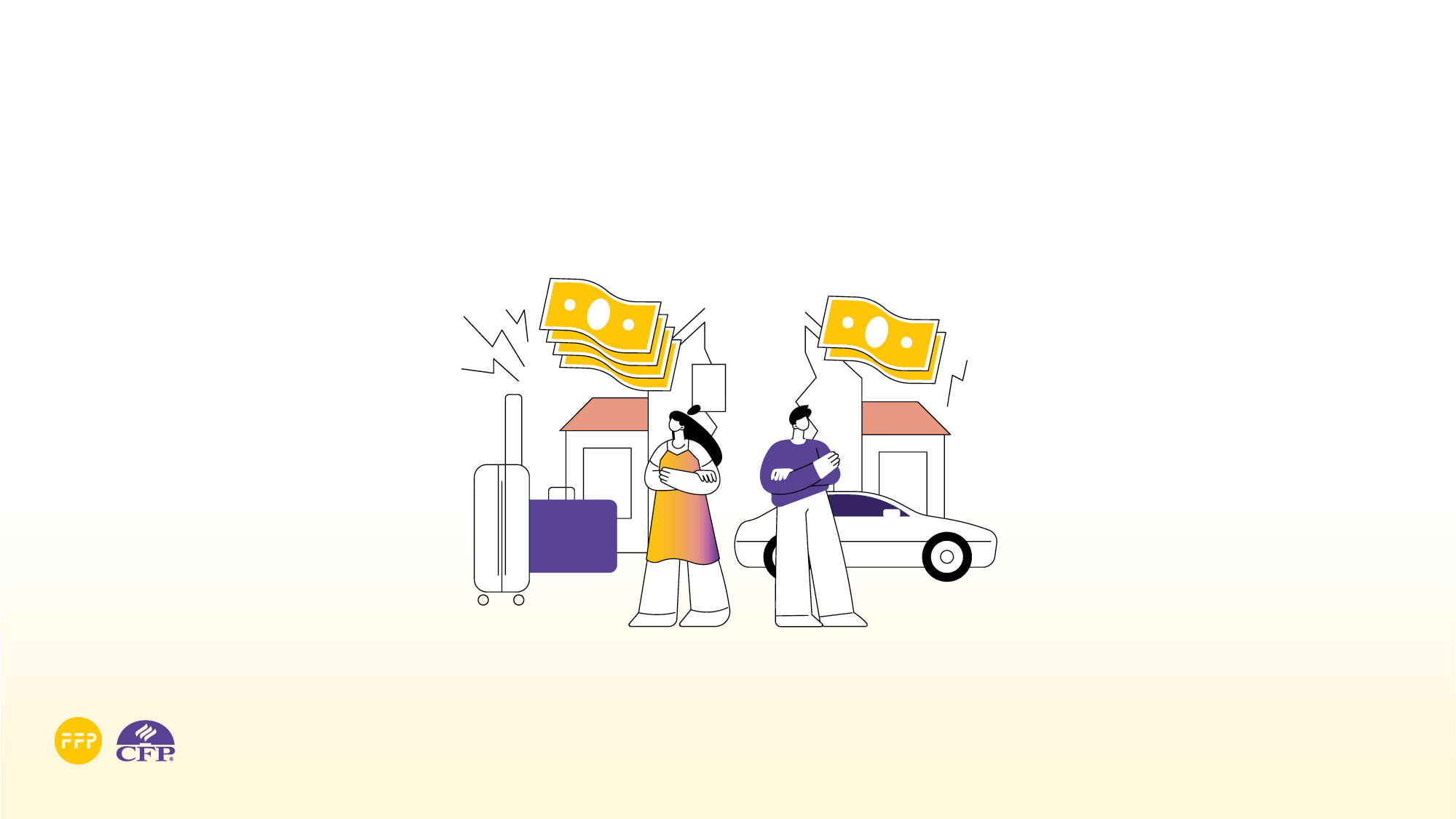 Complexe gezinnen
40% van de huwelijken eindigt in een echtscheiding
Meer dan de helft van de Neder­landers heeft geen contact meer met een of meer familieleden, voor­namelijk broers en zussen. Dit wordt opnieuw bevestigd in de familiemonitor van Network Notarissen, die voor het vierde opeen­volgende jaar werd gehouden. Aan de peiling van de familiemonitor van 2016 deden meer dan 1.300 personen mee. “Het verbroken contact is volgens driekwart van de deel­nemers aan de peiling onherstelbaar. De belangrijkste reden voor het  verbreken
van contact met familie is ruzie over geld”, zegt Lucienne van der Geld, directeur van Netwerk Notarissen. “We zien in de peiling duidelijk onze praktijk terug waarin ruzie tussen familie ontstaat over erfenissen en het uitlenen van geld.” Dat weerhoudt velen er niet van om tijdens het kerstdiner financiële zaken aan te snijden. Tijdens één op de vijf kerstdiners wordt er met de familie gesproken over onderwerpen als erfenissen en leningen.
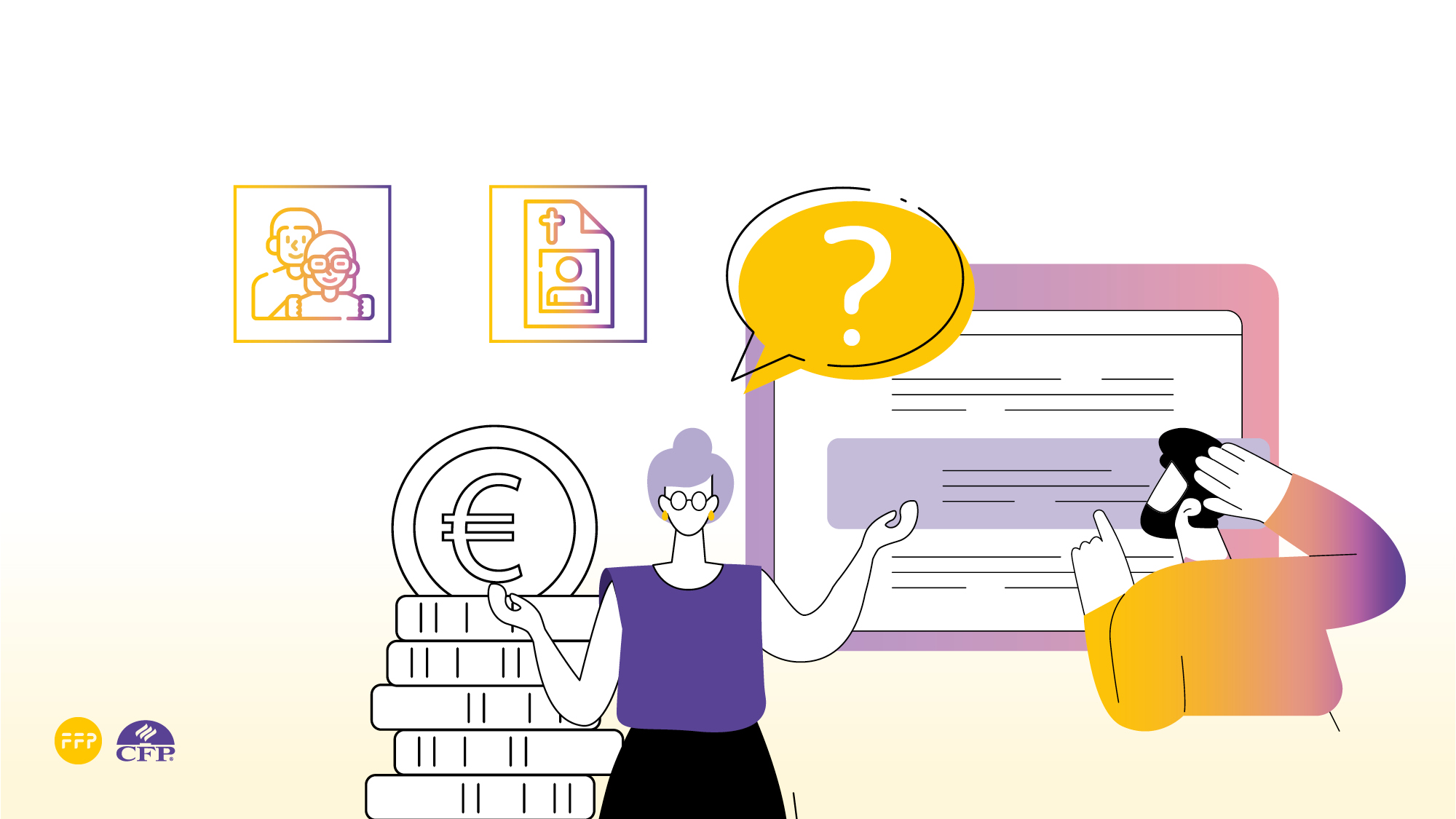 Wanneer vermogensoverdracht?
Bij leven
Na de dood
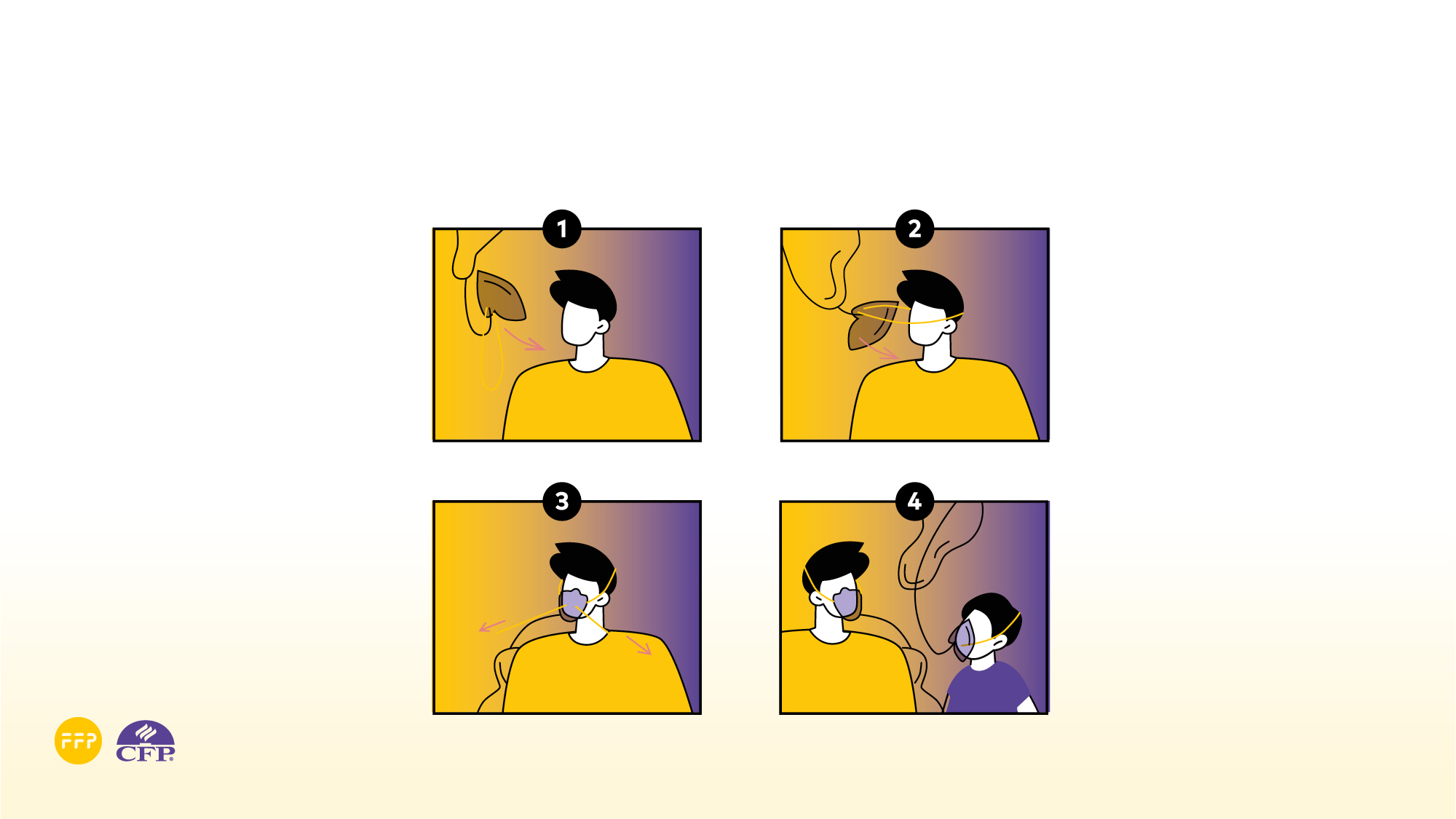 Vermogensoverdracht bij leven:
willen en kunnen schenken
Hoe gebruik je een zuurstofmasker in een vliegtuig
Pak gelijk het masker
Zet hem op
Trek aan de touwtjes om zuurstof te leveren
Zet het zuurstofmasker op je kind
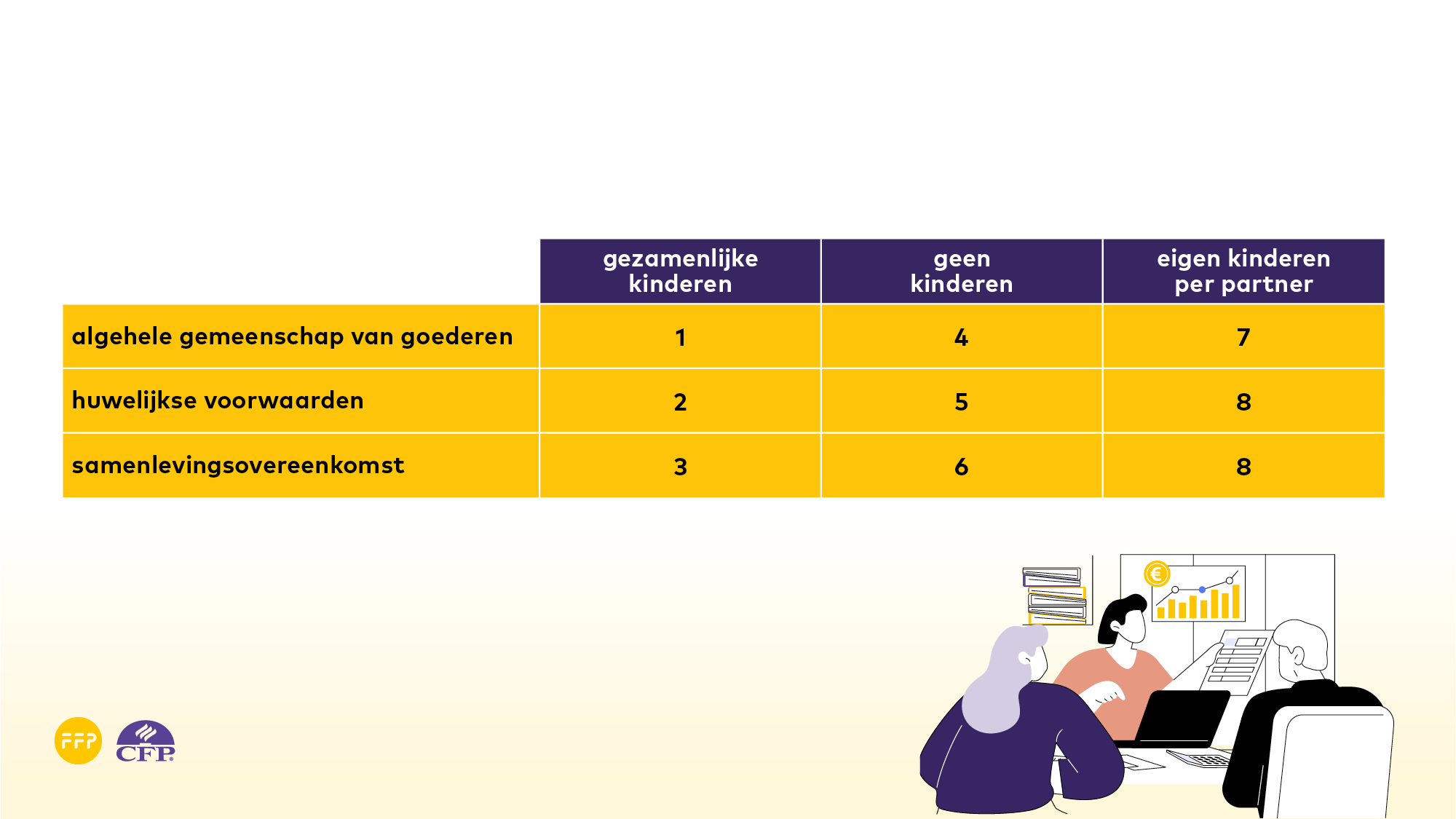 Vermogensoverdracht bij overlijden:
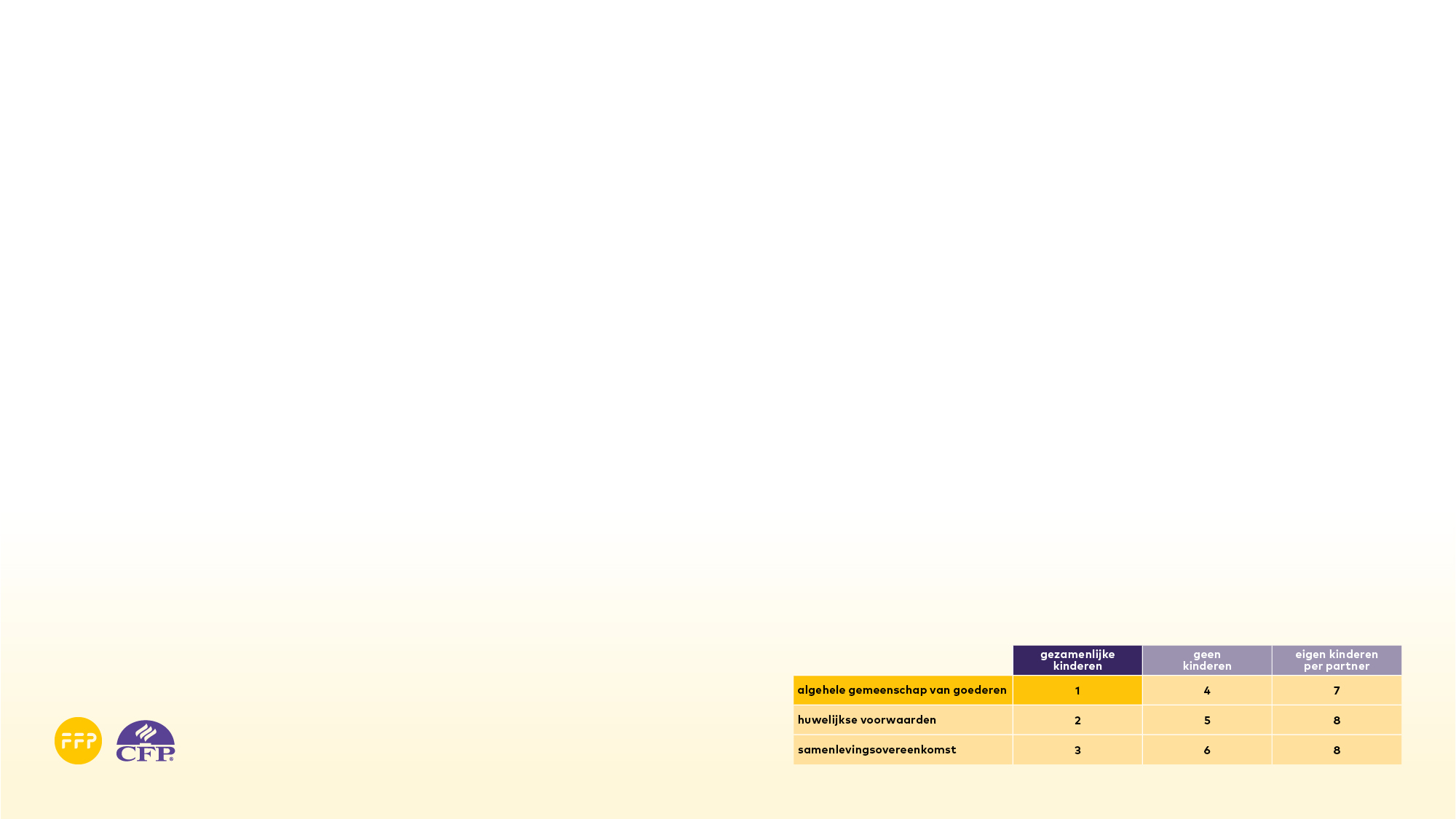 1: g.v.g., gezamenlijke kinderen
- Wettelijk erfgenaam: langstlevende en de kinderen
- Kinderen krijgen vordering op langstlevende
- Bij overlijden langstlevende: alles naar de kinderen

Aandachtspunten:
- Testament voor o.a. fiscale optimalisatie en uitsluitingsclausule
- Liquiditeit van het vermogen
- ORV?
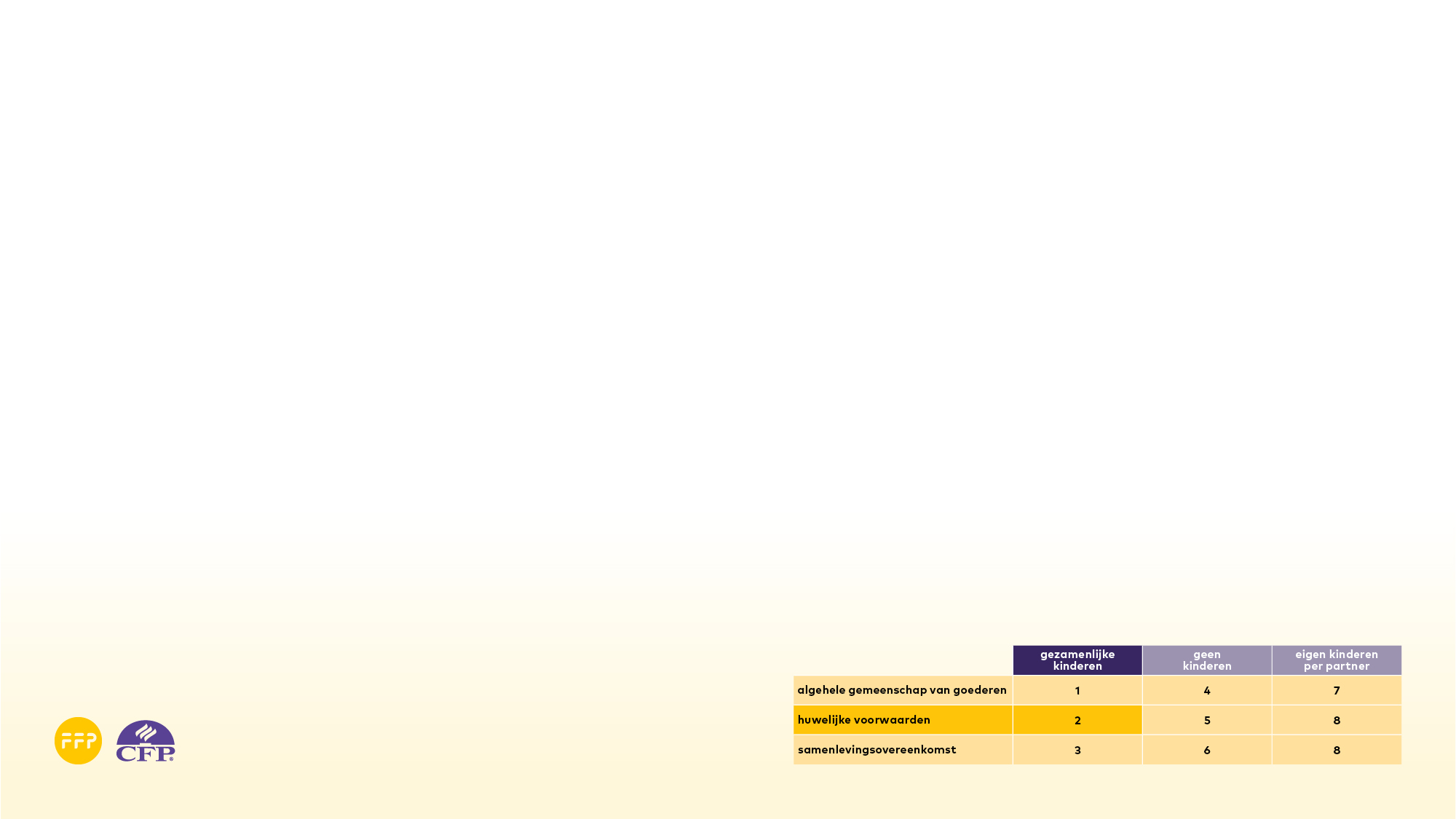 2: h.v., gezamenlijke kinderen
- Vergelijkbaar met 1, maar let op bij erg ongelijke vermogens


Aandachtspunten:
- Als bij 1,
- Bij grote vermogens en senioren: opheffen huwelijkse voorwaarden?
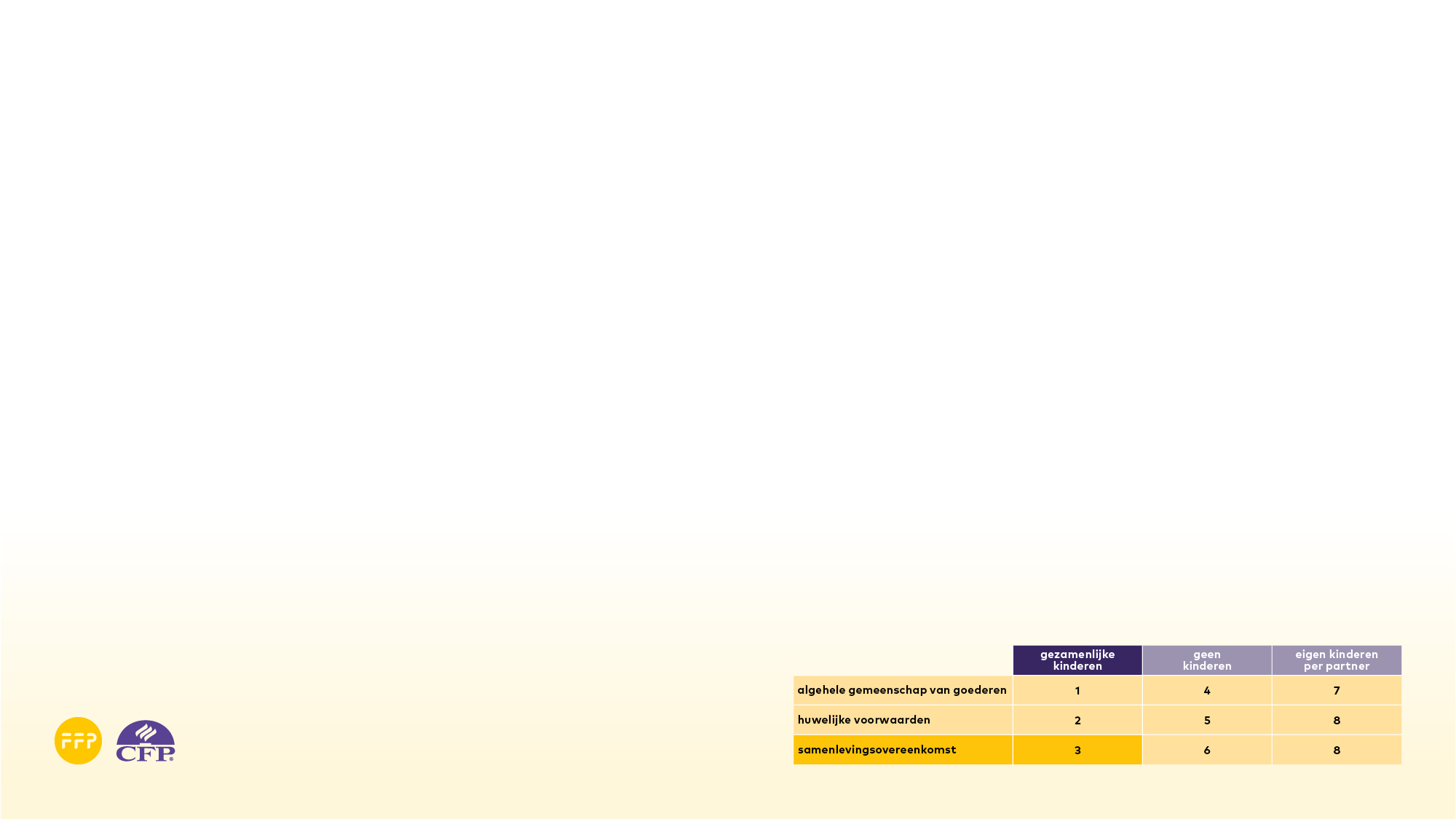 3: SOK, gezamenlijke kinderen
Wettelijk erfgenaam : kinderen
Mogelijk verblijvingsbeding in SOK voor gemeenschappelijk bezit (zoals woning)


Aandachtspunten:
- Testament, met bijvoorbeeld:
Wettelijke verdeling (kinderen krijgen vordering op langstlevende)
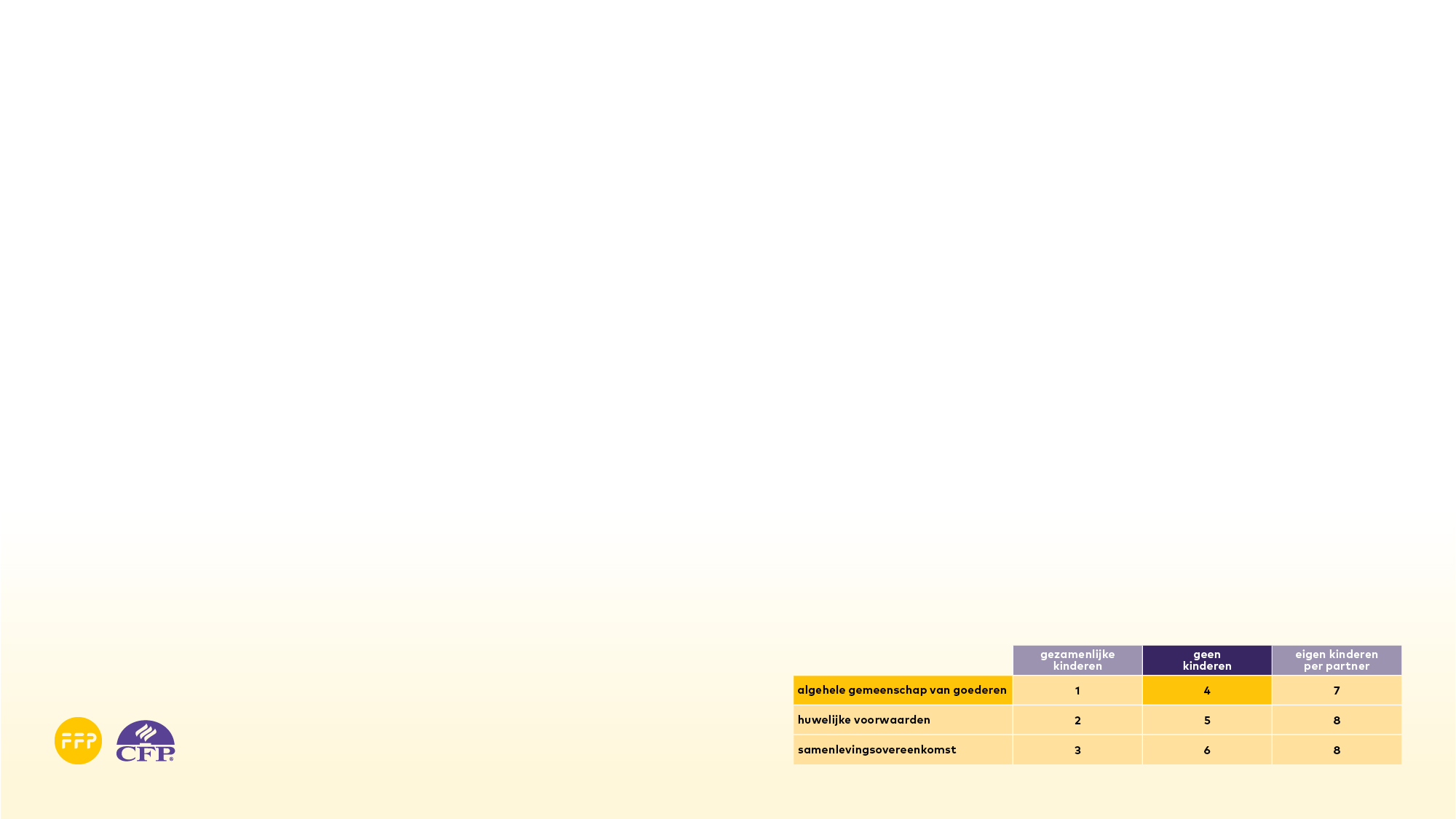 4: g.v.g., geen kinderen
Wettelijk erfgenaam: partner
Na overlijden langstlevende: alles naar erfgenamen langstlevende


Aandachtspunten:
- Testament met bijvoorbeeld:
  • 50/50 benoemen van erfgenamen partners
  • Tweetrapsmaking
  • Goede doelen?
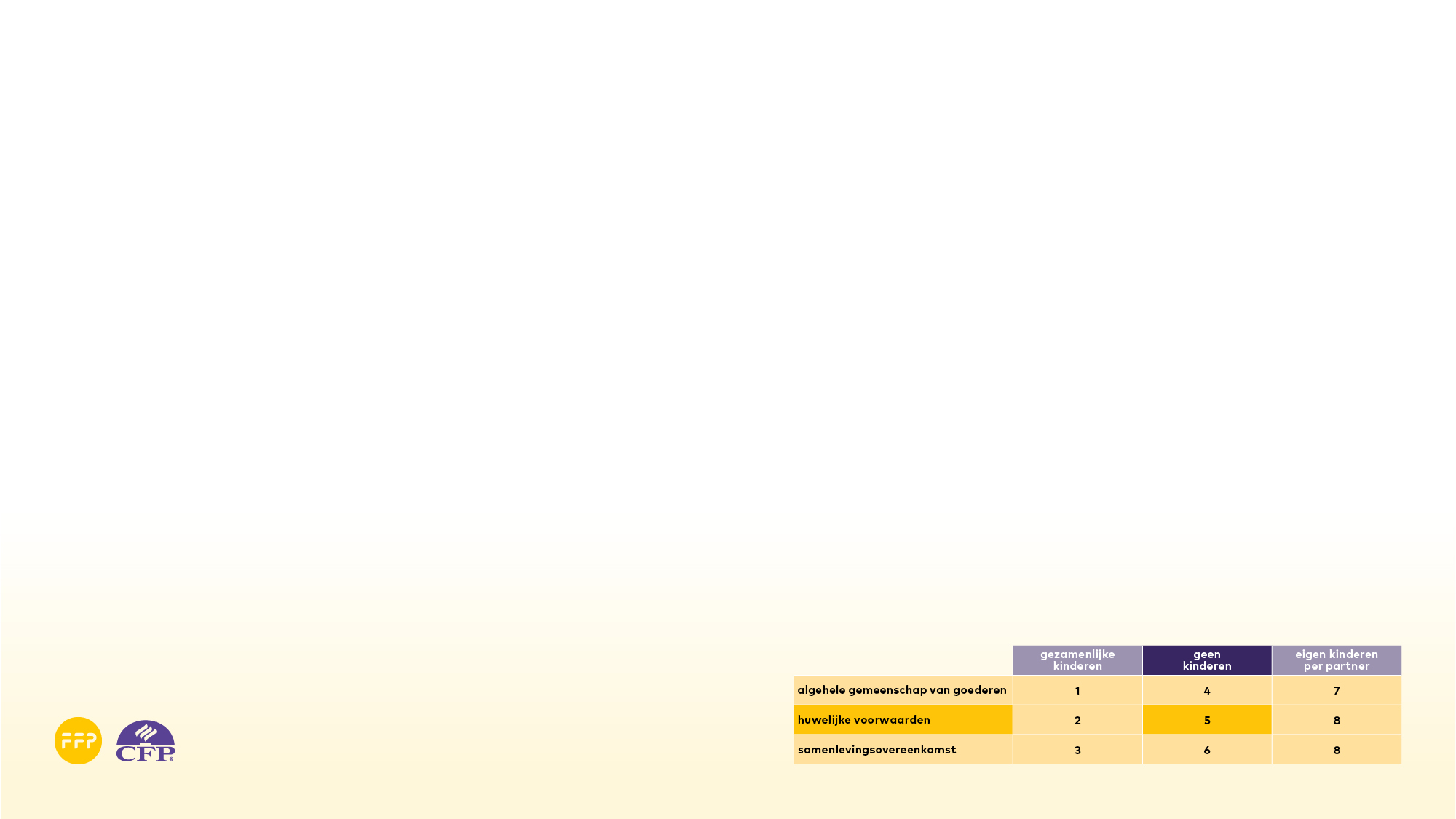 5: h.v., geen kinderen
Als 4, maar kan ongewenst uitpakken bij erg ongelijke vermogens.
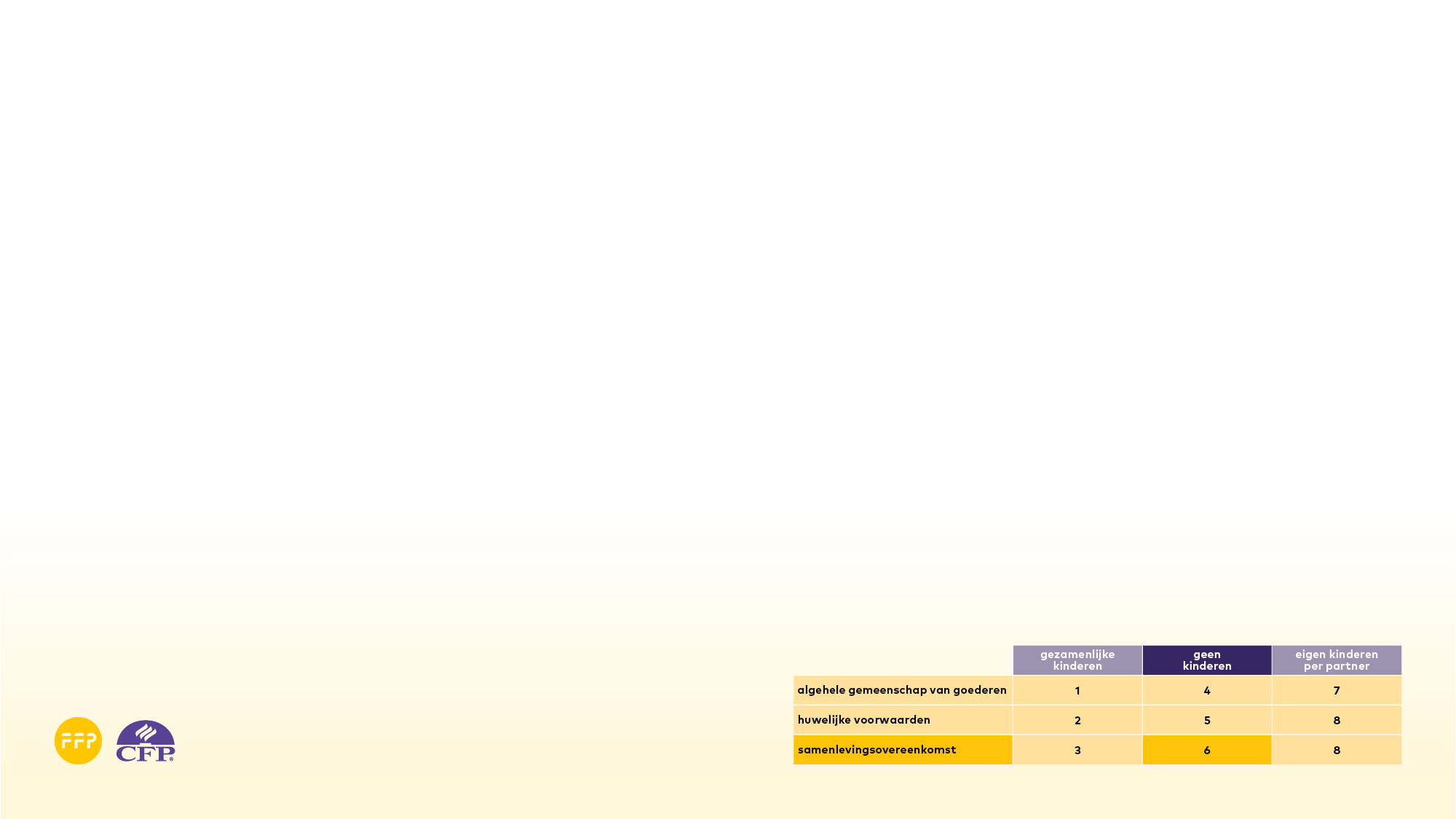 6: SOK, geen kinderen
- Wettelijk erfgenaam: ouders, broers, zussen (of afstammelingen)

Aandachtspunten:
- Testament met bijvoorbeeld:
  • Partner krijgt recht van eerste koop (met ORV?)
  • Is het gewenst dat partner (al) erfgenaam wordt?
  • Verblijvingsbeding met/zonder inbreng van de waarde?
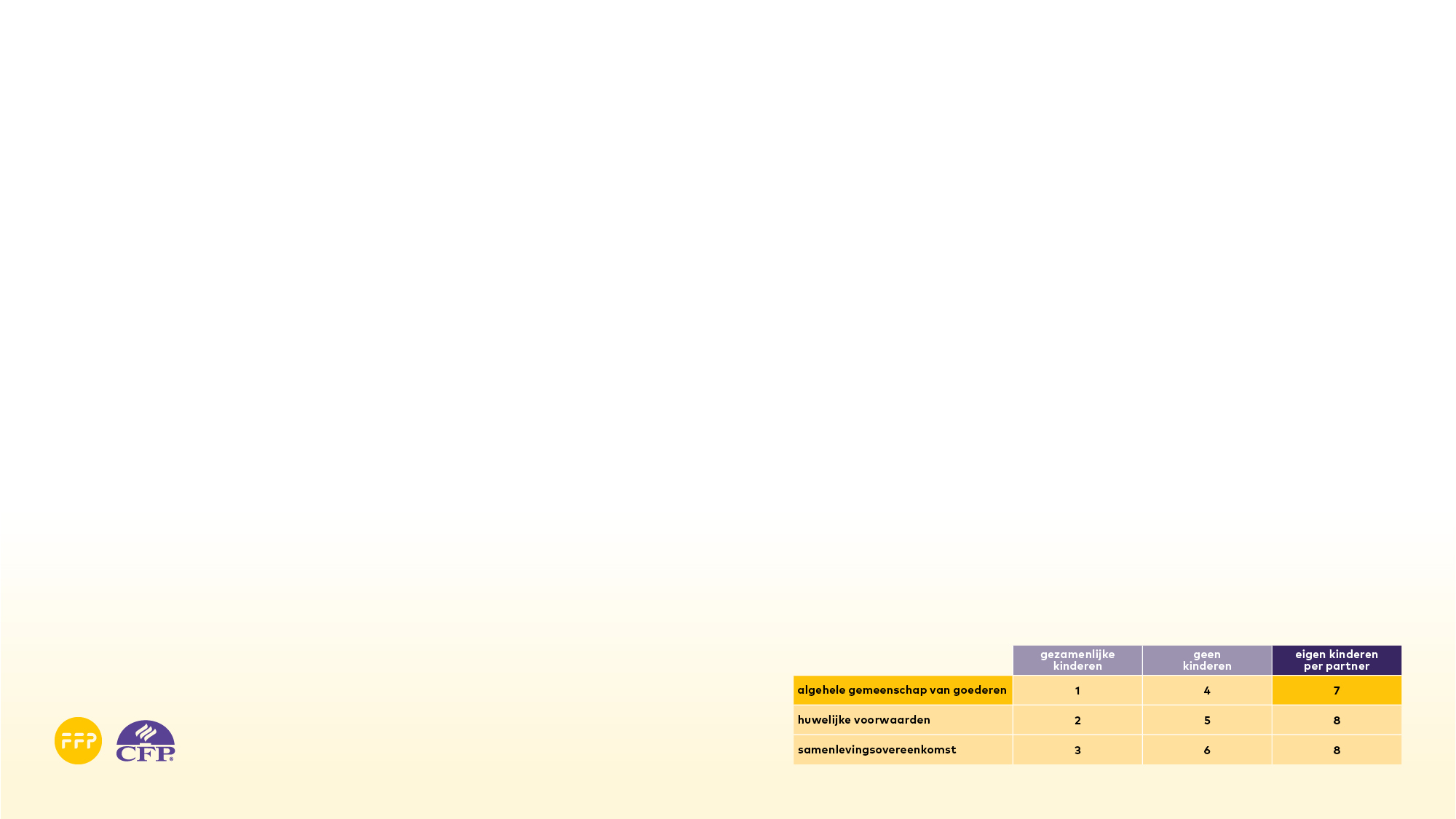 7: g.v.g., eigen kinderen
- Wettelijk erfgenaam: partner en eigen kinderen
- Na overlijden langstlevende: kinderen langstlevende zijn erfgenaam.    Kinderen eerst overledene krijgen vordering uitbetaald

Aandachtspunten:
- Testament met bijvoorbeeld:
  • 50/50 benoemen kinderen van beide partners
  • weetrapsmaking
  • Bloot eigendom voor kinderen/vruchtgebruik voor langstlevende
  • Legaat in contanten voor kinderen van partner die als eerste overlijdt? (met ORV?)
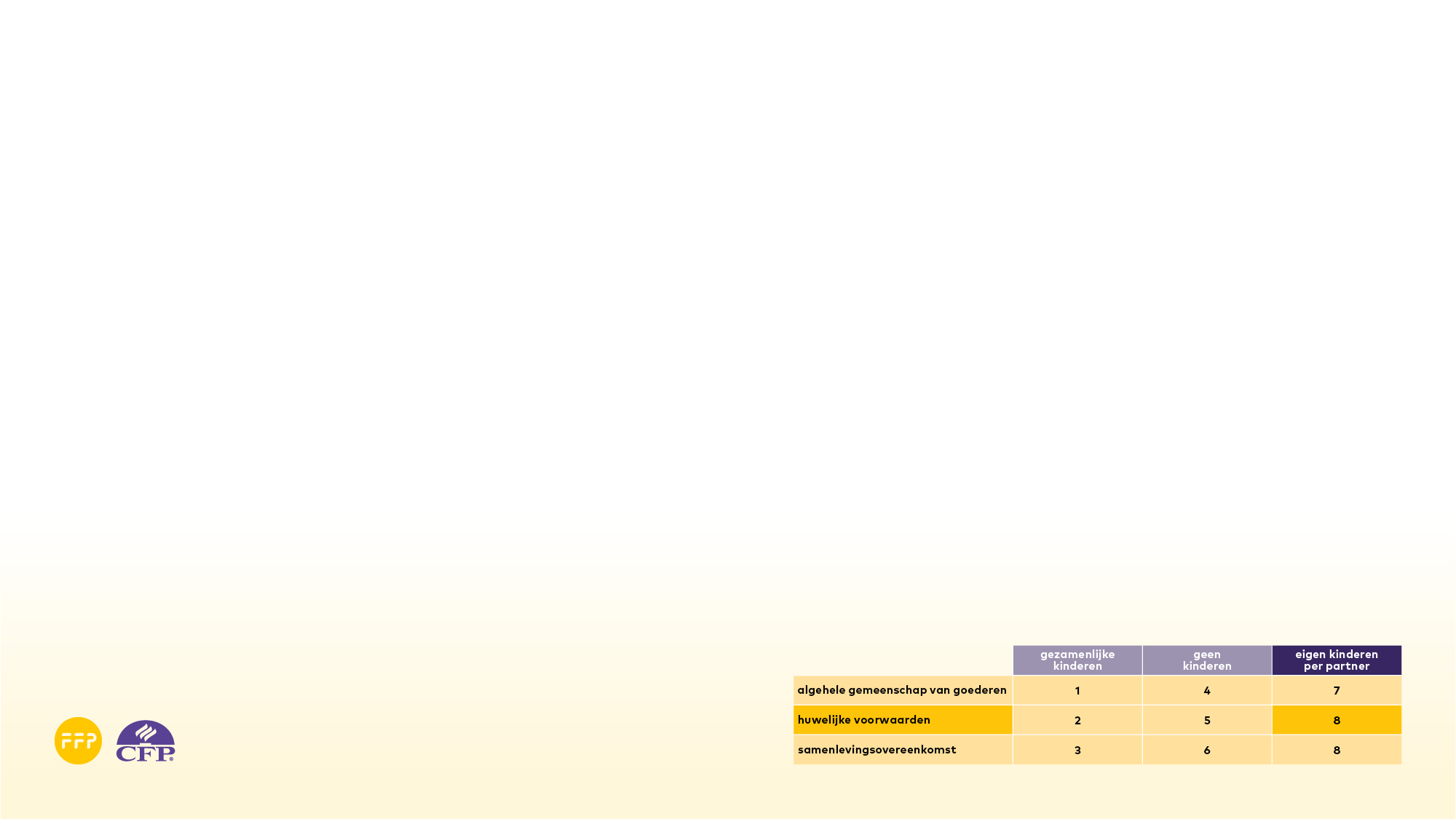 8: h.v., eigen kinderen
- Als 7 met mogelijk extremer effect bij ongelijke vermogens
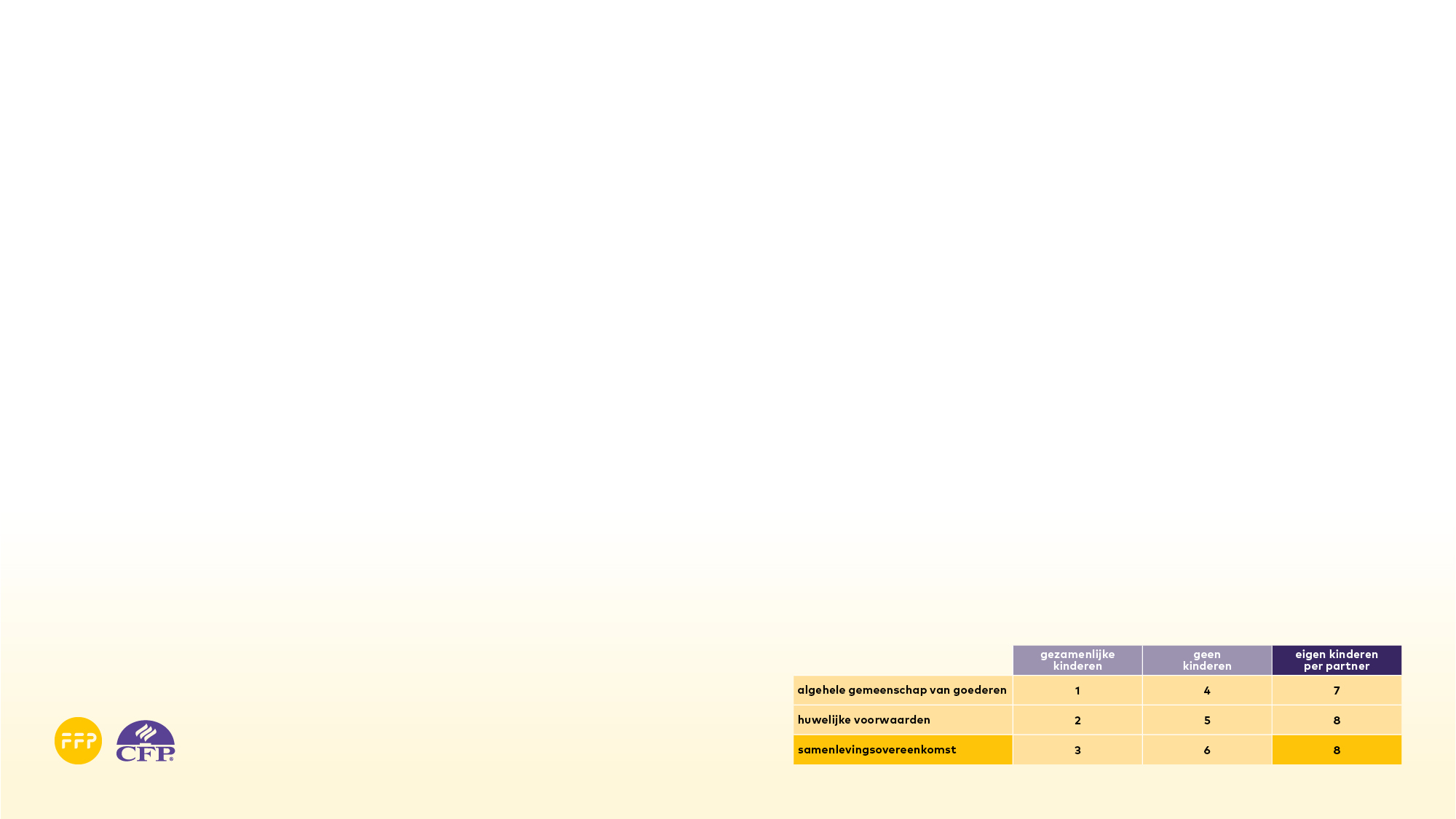 9: SOK, eigen kinderen
- Wettelijk erfgenaam: eigen kinderen

Aandachtspunten:
- Testament met bijvoorbeeld:
  • 50/50 benoemen van erfgenamen partners
  • Tweetrapsmaking
  • Blooteigendom voor kinderen/ vruchtgebruik voor partner
  • Tweetrapsmaking
- Verblijvingsbeding
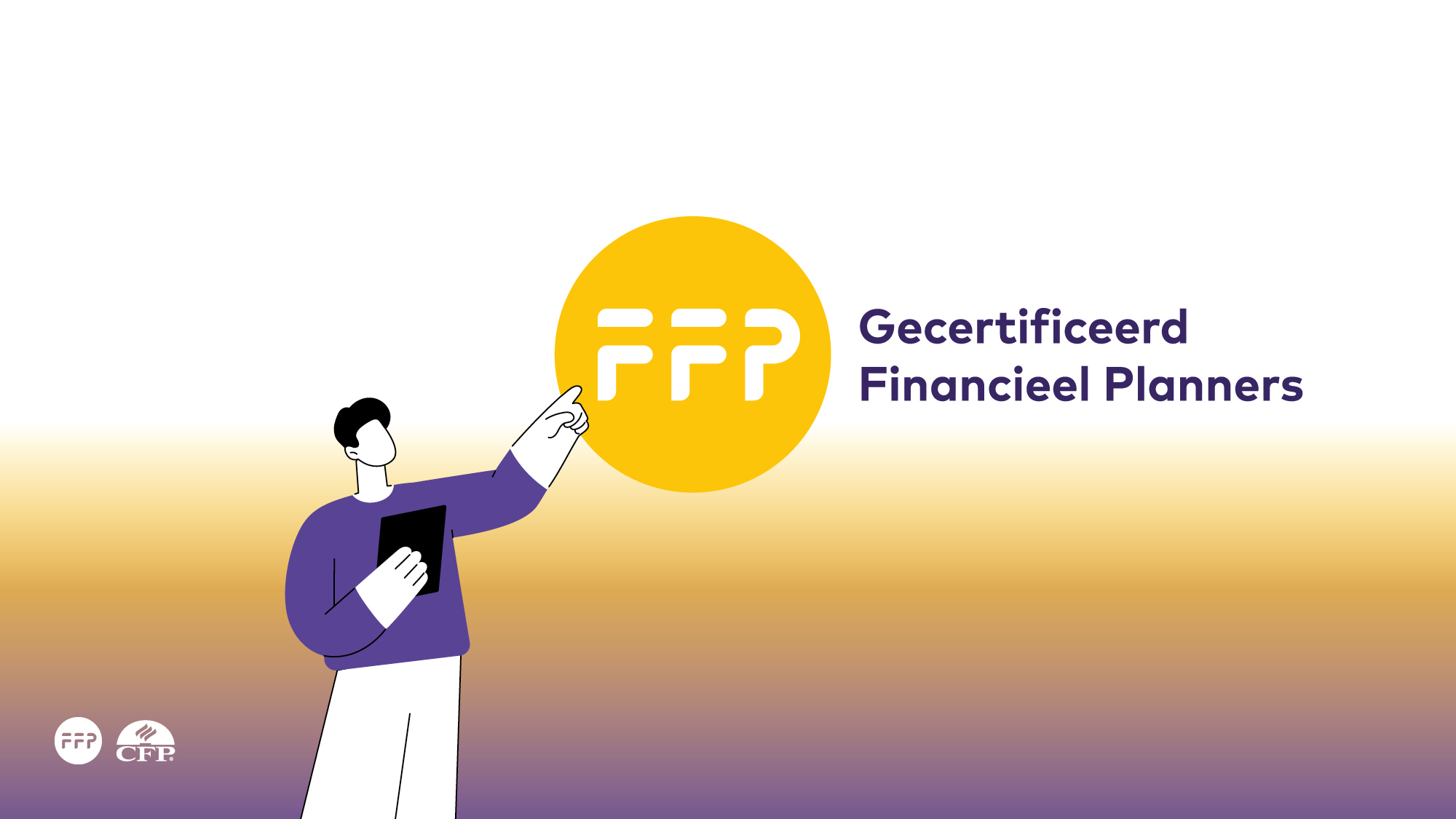 Dank voor jullie aandacht!